Emotionally Focused Couple Therapy for  Trauma Survivors
Dr. Susan Johnson
The International Center for Excellence in Emotionally Focused Therapy
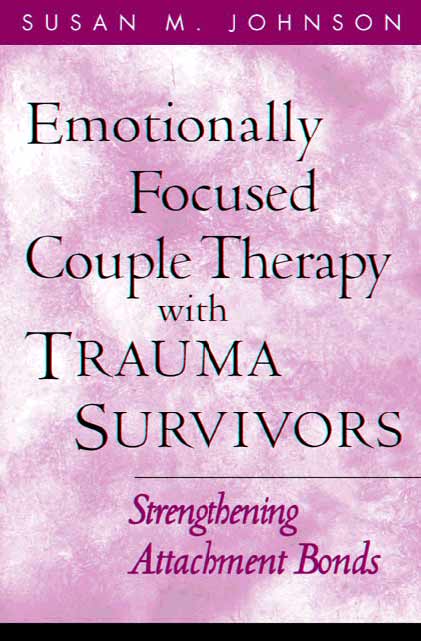 www.drsuejohnson.com
1
Dealing with trauma together . . .
“Emotional attachment is primary protection against feelings of helplessness and meaningless.”  (MacFarlane & van der Kolk, 1996)
A deep sense of belonging results in the “taming of fear”.  (Becker, 1973)
Proximity to an attachment figure “tranquilizes the nervous system”.  (Schore, 1994)
When one is confidant an attachment figure will be there when needed, a person, “will be much less prone to either intense or chronic fear than will an individual that has no such confidence.”  (John Bowlby, 1973)
www.drsuejohnson.com
2
Post-traumatic Stress Disorder (PTSD)
Follows exposure to extreme stressors involving intense fear, helplessness or horror.  Especially severe effects if stressor is “of human design”.
	“Violation of human connection” (Herman, 1992)
 SYMPTOMS:
	PERSISTENT RE-EXPERIENCING
	Being “there not here”
	
	AVOIDANCE and NUMBING
	Avoidance of internal and external cues associated with trauma.
	Detachment/Dissociation/Restricted Affect/Estrangement from Others/Sense of 	Foreshortened future.
	
	HYPERAROUSAL
	Hyper vigilance/Anger Fits and Irritability/Sleep Disorders/Exaggerated startle response.
	General impaired affect regulation and extreme fight or flight, freeze responses. 
Prevalence 1 – 14% in general population
Mediators:  Severity, duration, proximity of stressor, resilience of victim - attachment style
3
“The rest of us are just periphery, she thinks, his eyes are only on what is dangerous, his listening ear on whatever is happening in Helsinki or Berlin.  Even when he is a tender lover she feels invisible to that lost look till his groan, when his head falls against her neck.  


Everything else, apart from danger, is periphery.  She has taught him to make a noise, desired it of him, and if he is relaxed at all since the fighting, it is only in this, as if finally willing to admit his whereabouts in the darkness, to signal out his pleasure with a human sound.”
Michael Ondaatje
www.drsuejohnson.com
4
Trauma and Marital Distress
Trauma/violation of human connection -------- increased need for safe haven/secure attachment + lack of trust and vigilance for danger….
Paradox:  other is safety, solution/danger, source of fear
Fearful avoidant attachment style – problem in affect, regulation, information processing and communication
More distress in Relationship – more risk of reoccurrence of violation
Maintenance of symptoms
Lack of safe haven perpetuates effects of trauma and effects of
trauma perpetuate distress/lack of secure base.
www.drsuejohnson.com
5
Recovery from trauma includes:
Construction of a clear integrated narrative of trauma and consequences for self and for relatedness – meanings.
	Mastery, coherence, integration.  See the dragon in the dance.
	“By putting it into words, I can make it whole:  this wholeness means 
it has lost the power to hurt me.”  
				               Virginia Woolf – A Sketch from the Past.
The regulation of affect – positive strategies.  Less flooding.
A new corrective experience of relatedness – more secure connection – less isolation.  Antidotes to “violation of human connection”
www.drsuejohnson.com
6
TRAUMATIC EXPERIENCE
SECURE ATTACHMENT
Floods us with physical fear/helplessness
Offers a safe haven
Colors the world as dangerous/unpredictable
Promotes affect regulation/integration
Creates overwhelming emotional chaos
Promotes personality integration
Threatens a cohesive sense of self
Promotes confidence/trust in self and others
Assaults self-efficacy and a sense of self control
Promotes openness to experience, risk taking and new learning
Scrambles the ability to engage fully in the present, and so to adapt to new situations
Promotes engagement in here and now and resonance with others
7
A Safer Relationship:
Creates a healing environment that regulates negative affect and re-experiencing symptoms.
Fosters specific new learning re others – incompatible with effects of trauma.  (others are source of comfort)
Shapes confiding that promotes integration of trauma experience, numbing lessons.
Lessens numbing, promotes positive emotional engagement with others. 
Shapes new definitions of self as worthy and competent.
Protects against re-traumatization.  Creates resilience and an antidote to isolation.
www.drsuejohnson.com
8
How is relationship repair different with traumatized couples?
More distress.  Absorbing negative affect states. Intense cycles of distance, defense and distrust.
Psycho-educational component regarding trauma and how it impacts victim’s responses in relationship is necessary. 
Violence and substance abuse are more endemic.
Alliance is always fragile, monitor it.  Collaboration and transparency.
Emotional storms and crises must be expected.
Emotion must be contained as well as heightened.  Defenses are validated.
Shame overrides even positive cues.  Addressing model of self is crucial.
Destination is different, eg. Limits on sexuality.
Need to co-ordinate with other therapies.
Safety is everything, risks must be sliced thin and supported at each step.
9
Ping and The Dragon
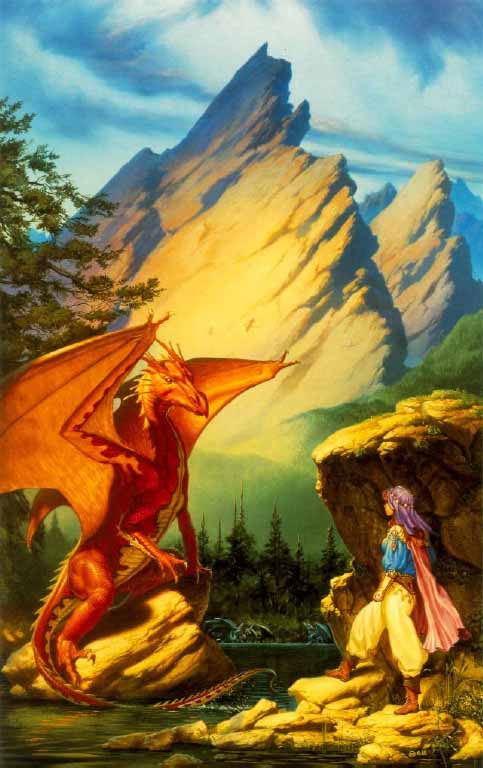 www.drsuejohnson.com
10
Ping and The Dragon
Evocative Unfolding (deconstructing/differentiating) a problematic emotional experience at a key attachment moment – a watershed moment re the security/engagement in the relationship.
Anger (reactive), Fear and Shame – The Terrible Triad
A)	Marker – David, the Withdrawer reaches for contact-key attachment moment.
	David: I have to watch everything I say.  I can’t get through to her.  So she’s right, I do still withdraw.  I get to where I give up (He looks down in tears.)
Th:	You would like to comfort her (He nods empathically).  It feels sad not to be able to reach for her when you know she is hurting?  Reflect process – infer emotion.  
D:	(Very softly, looking at his wife, who is staring at the floor) I’d really like to hold her, to make it better.
Th:	Can you tell her David?  (Motioning with her hand towards Carol).  Shape Enactment.
D:	Let me hold you, just let me be there (He stretches his arms out towards her; Carol turns in her chair so her shoulder is towards him and looks away.)
www.drsuejohnson.com
11
Ping Continued…….
B) 
Th:	What is happening, Carol?  David is reaching for you, do you see him?  (She nods).  What is  happening right now?  Evocative questioning – exploration.
C:	(Looking down, very quiet voice) I don’t know.
Th:	You don’t know what is happening – when he reaches for you and says, let me comfort you – can I come close?  Hum?  This is what you spoke about in the last session – wanting him to be closer – and now -  Present stimulus again – reflect process – expand content.
C:	I feel – irritated.  (She glances at David and then turns to the therapist).  See, he’s crying now.  I’m obviously toxic.  He should stay away.
Th:	When you see him reach for you, you feel irritation and you feel afraid that you might hurt  him?  Is that right? And some part of you says – it’s safer if he stays away – yes?  For him and maybe for you too?  It’s too hard to let him comfort you?  Reflection-Expand into impact.
C:	Yeah.  I can’t handle nice things, my stomach twists, I have nowhere to put it.  (David  weeps)  (Carol turns to the therapist)  You see, I’m a disappointment no matter what!
C)	
Th:	What happens to you when he reaches, as he is right now – and tells you that he wants to  help-to comfort. You say – if I let him close I will disappoint him, so you turn away?
	Evocative questioning – reflection – expand into action – how emotion moves her.
C:	(Long silence.  She answers in a flat voice)  Don’t know, (long pause)  Well, I get this ping feeling, it’s like ping – 
Th:  Ping, hum, like is that an alarm?  (She nods.)  Do you believe him?  Inference – naming.
C:	No, so I’m mad.  And Yes, and so it’s scary.  He might get close, He might want sex, and I’ll  disappoint him.  I should be able to respond to him.  I’m untreatable.
12
Ping Continued…
Th: I am going to try and this clear ok?  So “ping” is anger.  No one every protected you and David  sometimes withdraws too, and now he is here but – he hasn’t been and there is anger about that – yes, (she nods)  And “ping” is fear too.  People you have trusted have burned you.  Closeness is just  so scary, the alarm goes off.  Is that it?  Reflect, expand, order – give color/form.
C:	I should be over all this.  I’m defective.  I feel better giving to David.  It’s hard for me to, well, (she scrunches up in her chair) I don’t like receiving.
Th:	Aha.  All this anger and fear.  The “ping” comes and you can’t take anything in, can’t put food in  your  mouth or let David give to you, comfort you.  It’s all too scary.  Focus on impact.  
C:	(Quietly)  I want to crawl under the rug.  I can’t breathe (She grips the chair arm.  Her hands are shaking)
Th:	It’s ok Carol.  You’re here, in my office.  Can you just breathe and listen to your breath, the way we did  before.  No one will hurt you here.  This is so hard.  You needed this alarm system, it probably saved your  life  You so needed comfort, especially when you mum died and those who came close hurt you so badly,  terrified you.  All you could do was try to be invisible, hide, stay way and get smaller.  Contain, validate, reflect protective strategy – how moved.
C:	Yes, not eat.  The more I eat, the more I feel.
Th:	Aha!  And if David comforts you, and you let him come close and touch you, let him see you it might feel  like those other times…and so many feelings come up and so the alarm goes off, you long for the closeness  but when it comes – it’s so hard to trust it right – it’s so terrifying.
		Reflecting, Structuring, heightening and validating.
C:	My memory is tangible.  I can still  feel “his” hands on me.  I can still hear “his” laughter and I feel sick.   The only way out is less of me.
Th:	Can you tell David – right now – it’s so scary for me to let you close – all the shadows, all the fear comes  with you.  Can you tell him?   Reflect, add color and form, shape enactment.
C:	Suddenly its so scary – can’t – (drops her eyes)
Th:	It’s too scary to let him in right now – yes?  Can you hear her David?  Reflect fear.
D:	Yes, I know – I don’t want to scare her – I can wait.
Ping Continued…
Th:	She is important enough for you that you can hold out your hand and wait for her – (He nods.)  That’s your way of helping her with her fear – and letting him know how precious she is?
		Infer – frame his response positively – affirm her sense of self.
D:	Ah – ha.
D)
Th:	(To Carol)  Can you hear him Carol, that he feels for you in your fear – and he is here –
		Frame him as accessible and responsive – safe.
C:	Yes (looking down).  Well, I’m untreatable.
Th:	Ah-ha – him being here doesn’t fit with how you see yourself right now – you see you as toxic, not able to give David what he wants – somehow defective.  (Carol  begins to curl up in her chair)  What is happening right now as I say this – (silence) you are curling up – getting smaller –
		Reflect process, reflect shame – evocative questions.
C:	I should be able to respond – yes.  I’m defective.
Th:	Part of you stands back and judges you – and finds you wanting – not entitled to his love, sure  you will disappoint him if he really sees you – is that it??  
		Reflect process, fear and shame.
C:	Right – yes – don’t know what to do with it.
Th:	Like you said – you have no place to put his love – you can’t just relax and be comfortable, rest in 	his hands – you don’t deserve it – I remember the last session where you said you felt “dirty” and “stained” – yes?  (She murmurs assent)  So you want to stay hidden – all alone with all this shame 
		Reflect shame – and how it moves her and impact.
C:	It’s better if there is less of me – always feel dirty.
Ping continued…
Th:	The shameful things that were done to you somehow got you into feeling that you should be  ashamed – and  now you feel ashamed for not being all better – as if nothing had happened – as if  you hadn’t had to fight a  dragon.  Hard to believe David wants to be there for you when you feel so unsure/so bad about you –
		Heighten – expand, contextualize, concrete image – reflect shame – impact on her trust.
C:	Yes, who would want to be there for me – he needs a better wife –
Th:	Can you ask him – if he wants a different – better wife?  (Therapist motions with her hand).
		Shape enactment.
D:	Thanks, but I’d rather have you – even with the shadows (He smiles – reaches and touches her hand).  She  smiles back.
E)
Th:	Was there ever a time when all this shame and fear didn’t step between you and David?  When the dragon  didn’t step between?  When there was another way out?   Evocative question
C:	A moment in the very beginning maybe.  In the very beginning maybe. I still trust David more than anyone.  But, if I feel upset, everyone is the enemy.
Th:	So what would you like from him now, Carol?  Can you ask?   Shape enactment re need.
C:	I’d like him to be there and let me go through this, and be there, but not too close right now.
Th:	You can’t let him comfort you right now, but you want him to stand beside you while you fight the dragon?  (She agrees and nods her head) Tell him (The Therapist motions towards him).
		Reflect, heighten, shape enactment.
C:	 (She turns, makes eye contact with David, tears and speaks very softly).  Stand with me…can I ask you?
D:	 (To the therapist)  She is worth fighting for.  (He turns)  You are worth fighting for.
C:	 (She smiles and turn to the therapist)  He’s my boomerang.  He keeps coming back.  He gives me courage.
D:	It’s easier, now that I understand what is going on.  I do hold back…I’m sometimes…I don’t know what to do,  how she’ll react.  I get overwhelmed, kind of numb.  But I’m here.  I’m here for the long haul.
PING CONTINUED…
As this excerpt suggests, when David offers Carol a safe haven, the violation of human connection she has experienced prevents her from responding.  There is no way to him and to secure attachment but through trauma and its aftermath.
	Carol and David made considerable progress.  They can now sometimes eat together; Carol is no longer consumed with shame if David sees her put food in her mouth.  Carol has agreed to go for individual therapy and work specifically with her trauma experiences.  They hold hands as they walk back to the parking lot after sessions and he sees her irritability as part of the trauma and doe not become injured by it.  He is more responsive to her and she can tell him when she can be touched and when she “has no skin” and must be left alone.  She can also break the one rule of survival in her family, which was “keep your mouth shut”, and tell him when she is flooded with fear.  She says, “I take little steps…the closer I get the scarier it is, but…it’s happening.  I never really expected to be, well, attached.  Thank God he’s still there.”
	
NOTE:  Client’s need to be in working distance from emotion – in touch with  - not overwhelmed by
			(Gendlin. E. (1981) Focusing).

“Bottom up” not “top down” processing
What to do with emotion???
Contain – Expand from the leading edge – Replay/Reflect – deconstruct – Reconstruct – Organize – Affirm – Integrate with new meanings.
Use to orient/shift meaning, to move/motivate, to communicate to self and to other.
To change the steps in the dance – a new emotion is a new action tendency.